Κεφάλαιο 6o. Επίπεδο εφαρμογής
6.2.2 Υπηρεσία μεταφοράς αρχείων (FTP, TFTP)
FTP (File Transfer Protocol) πρωτόκολλο μεταφοράς αρχείων.
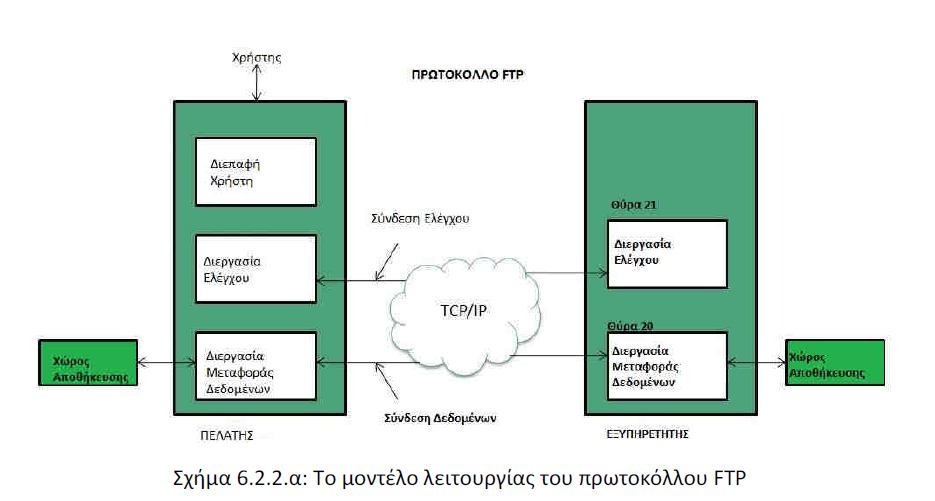 Όταν ένας πελάτης FTP ζητά να συνδεθεί με το διακομιστή FTP, μια σύνδεση TCP ιδρύεται στη θύρα 21 του διακομιστή FTP. 
Μετά τον έλεγχο ταυτότητας που γίνεται, μια άλλη σύνδεση TCP είναι υπό σύσταση για την πραγματική μεταβίβαση δεδομένων στη θύρα 20 του διακομιστή FTP.
Το FTP χειρίζεται τόσο τα δυαδικά όσο και τα αρχεία μορφής κειμένου.
Η μεταφορά δεδομένων μέσω FTP μπορεί να γίνει με τη χρήση εντολών από το χρήστη. 
Οι εντολές get (πάρε), put (βάλε) είναι για λήψη και αποστολή δεδομένων σε εξυπηρετητή.
Υπάρχουν εφαρμογές FTP σε γραφικό περιβάλλον (GUI based) που έχουν αναπτυχθεί, όπως τα πολύ δημοφιλή FTP PRO και FileZilla.
TFTP (Trivial File Transfer Protocol) Απλό πρωτόκολλο μεταφοράς αρχείων.
Είναι πιο απλό από το FTP
κάνει τη μεταφορά αρχείων μεταξύ του πελάτη και του διακομιστή
δεν παρέχει έλεγχο ταυτότητας χρήστη και άλλες χρήσιμες λειτουργίες που υποστηρίζονται από το FTP.
οι διαφορές των πρωτοκόλλων FTP και TFTP.
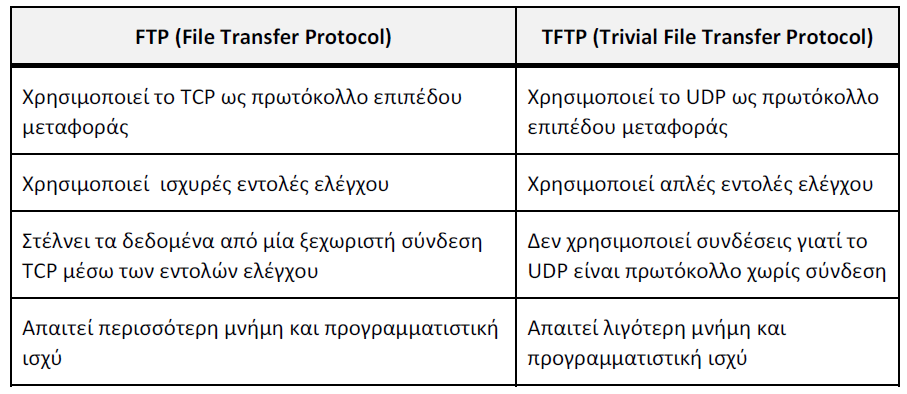